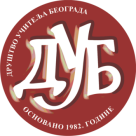 Вода свуда око нас

Аутор
проф.раз.наставе
Марија Симеуновић
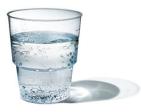 Вода свуда око нас
Обавезни предмет:Свет око  нас
Разред: други	
Тема: Нежива природа
Тип часа: Обрада

Циљ: 
препознавање различитих облика појављивања воде у природи
 обнављање и проширивање знања о распрострањености воде и значају воде за живи свет
 обнављање и проширивање знања о основним својствима воде и о њеним различитим агрегатним стањима 
упознавање са огледом као научним методом
решавање текстуалних проблемских задатака 
развој свести о сопственој  одговорности у очувању здравља 
подстицање деце да преузму активну  улогу у очувању  животне средине
подстицање интересовања и радозналости код деце  за природне појаве и процесе
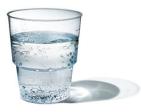 Вода свуда око нас
Методе рада:метода разговораметода рада на текстуметода писаних радоваилустративно –демонстративна
Облици рада:
	фронтални
	групни
	индивидуални
Наставна средства/ресурси:
Укрштеница, CD, сличице, текстови,
енциклопедије, чаше, супстанце, посуде,наставни листићи,
решо, фолија, анимације...
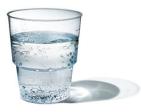 Вода свуда око нас
Приказ сценарија кроз активности ученика:
1. КОРАК: Укрштеница 
2. КОРАК: Где се вода налази у природи
3. КОРАК: Шта је у чашама
4. КОРАК: Кружење воде у природи.Агрегатна стања воде
5. КОРАК: Значај воде.Чувајмо воде 
6. КОРАК: Квиз
ПРОДУКТИ:	
УЧЕНИЦИ УОЧАВАЈУ ГДЕ СЕ СВЕ У ПРИРОДИ НАЛАЗИ
ВОДА, РАЗЛИКУЈУ РАЗЛИЧИТА АГРЕГАТНА СТАЊА ВОДЕ,
ДИСКУСКУТУЈУ, АНАЛИЗИРАЈУ,ЗАКЉУЧУЈУ, РЕШАВАЈУ,
РАЗВИЈАЈУ ТАКМИЧАРСКИ ДУХ, УЧЕСТВУЈУ У ИЗВОЂЕЊУ
ОГЛЕДА,РАЗВИЈАЈУ ЕКОЛОШКУ СВЕСТ , ...
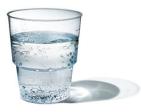 Вода свуда око нас
КОРАК: РЕШАВАЊЕ УКРШТЕНИЦЕ 
Активности: ученици одгонетају, дају одговоре.Сви појмови који недостају у тврдњи се уписују водоравно у укрштеницу.
1. Птица лети.  зец скаче.  а риба ___________________
2. Одлична посластица за свако дете.  Неко воли на штапићу,  а неко корнете . ________________________
3. Киша некад пљушти, ромиња или сипи, али увек___________________ 
4. По путу се возимо колима, а по реци_________________________
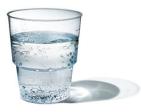 Вода свуда око нас
2.КОРАК: ГДЕ СЕ СВЕ ВОДА НАЛАЗИ У ПРИРОДИ
Ученици извлаче из кутије сличице на којима су места где се
у природи и налази вода: облак, лист, земља , извор,поток.На
овај начин ученици су подељени у групе са истим називима.
Активности ученика:
истраживачки раде  на проналажењу решења проблема,
доносе одлуке и воде аргументован дијалог, састављају и
презентују, извештавају.

Групама дајем следеће листиће са задацима : 
1. ГРУПА-ОБЛАК: Где све има воде у природи?
2. ГРУПА-ЛИСТ: На које начине биљке и животиње користе воду?
3. ГРУПА-ЗЕМЉА: Које животиње живе у води?
4. ГРИПА-ИЗВОР:  Које биљке живе у води?
5. ГРУПА-ПОТОК: Како човек користи воду у природи?

Гледање филма                  о  води и посматрање фотографија.
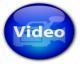 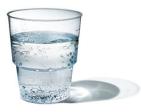 Вода свуда око нас
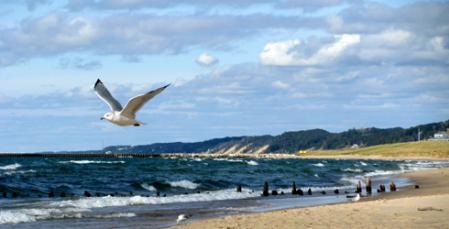 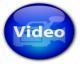 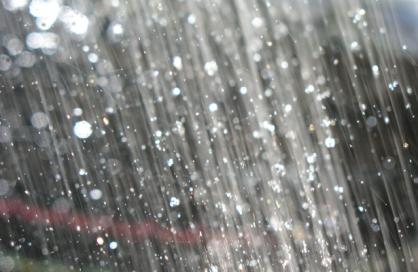 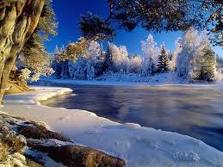 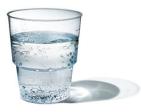 Вода свуда око нас
Извештавање група
ЗАКЉУЧАК: ВОДА СЕ НАЛАЗИ У ПОТОЦИМА, РЕКАМА, БАРАМА МОРИМА, ЈЕЗЕРИМА, ОКЕАНИМА, ЉУДИМА, БИЉКАМА, ЖИВОТИЊАМА, ЗЕМЉИ. . . ЖИВА БИЋА ПИЈУ ВОДУ. ОНА ЈЕ СТАНИШТЕ МНОГИХ ВОДЕНИХ БИЉАКА И ЖИВОТИЊА. У ЗЕМЉИ ЈЕ ИМА ЈЕР ПАДА ИЗ ОБЛАКА У ВИДУ КИШЕ.  СНЕГА ГРАДА. . . 
Запис у свескама
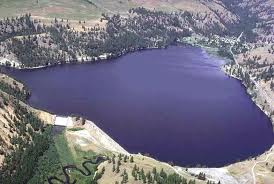 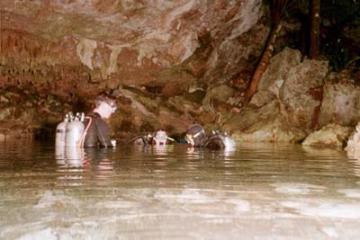 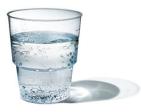 Вода свуда око нас
3.КОРАК: ШТА ЈЕ У ЧАШАМА

Ученицима делим чаше са алкохолом, водом, хидрогеном и ацетоном.
Откријте шта је у чашама! Формиране су нове групе. 
Активности ученика:
истраживачки раде  на откривању садржаја у чашама, извештавају, воде
дискусију, проналазе оригинално решење, излажу решење проблема.

1. ГРУПА:  Вода                                   3. ГРУПА:  Хидроген
2. ГРУПА:  Алкохол                             4. ГРУПА:  Ацетон
Групе извештавају на који начин су открили шта је у чашама(чулом вида, укуса мириса додира).При анализи ученицима помажу питања:  

-Да ли смо на основу чула вида могли закључити да се у свим чашама
налази вода?
-Зашто?
-Шта смо закључили на основу чула мириса?
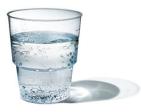 Вода свуда око нас
-Да ли су све течности без боје и мириса?
-Да ли постоје течности које никако не би требало пробати зато што су опасне по здравље?
ЗАКЉУЧАК:  ВОДА ЈЕ ТЕЧНОСТ БЕЗ БОЈЕ , УКУСА И
МИРИСА.
Запис у свескама

4.КОРАК: КРУЖЕЊЕ ВОДЕ У ПРИРОДИ.АГРЕГАТНА                    СТАЊА  ВОДЕ
Оглед:  Облак у учионици. 
Активности ученика:
уочавају појединости, посматрају,слушају,закључују, опсервирају.

Извођење огледа. Потребно је: 
- метална посуда са водом, решо, једна стаклена посуда, тањирић, коцкице леда, батеријска лампа.